Rodni kraj Ivana Meštrovića
Povezanost s rodnim krajem
Otavice
OTAVICE su mjesto u kojem je djetinjstvo proveo Ivan Meštrović.
OTAVICE su najvjerojatnije dobile ime po potoku Otavcu.
U središtu mjesta nalazi se još nekoliko zaštićenih kulturnih dobara, poput antimalarične stanice, zgrade osnovne škole i kuće obitelji Meštrović.
Znamenitosti u Otavicama
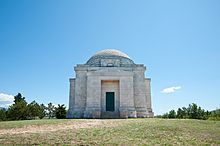 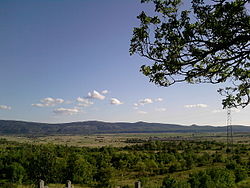 Mauzolej (grobnica) Ivana Meštrovića.
Pogled na Otavice.
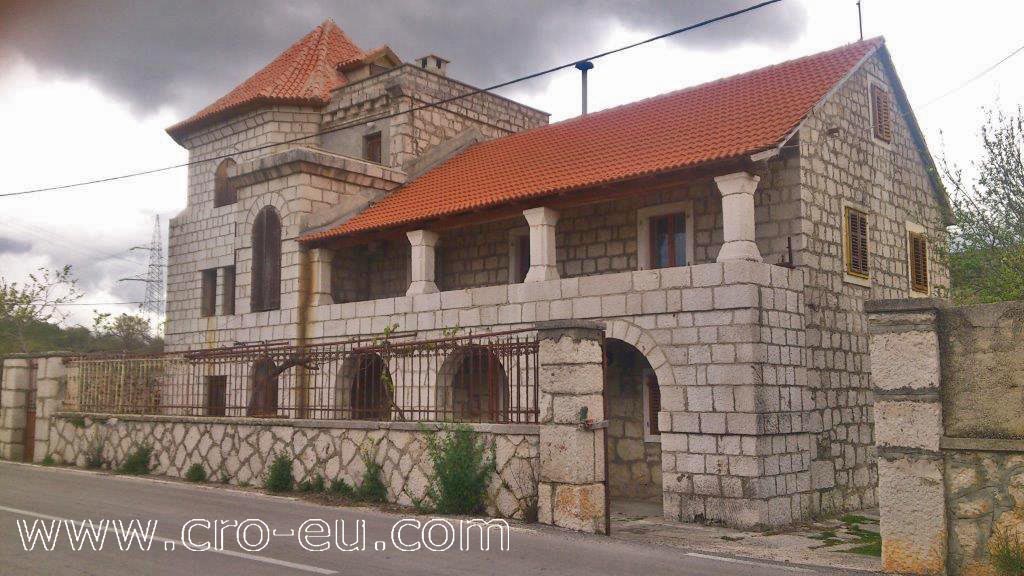 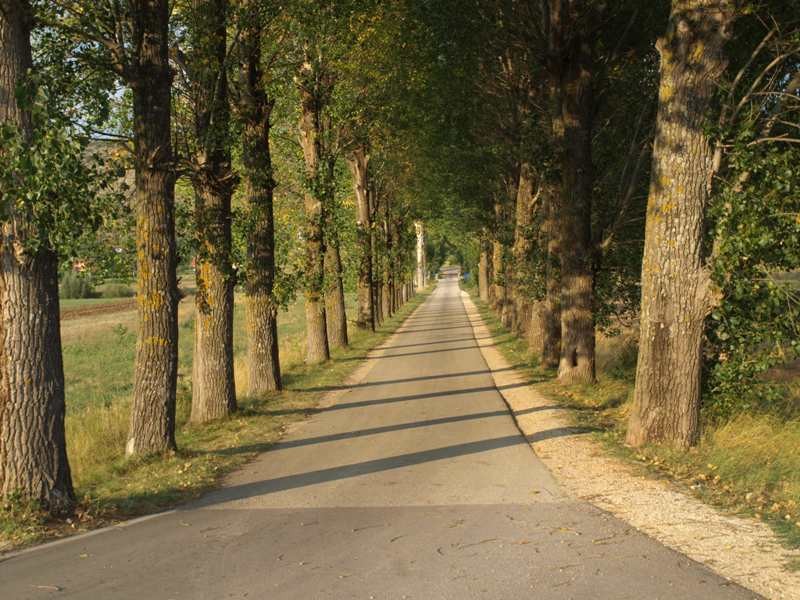 Drvored kojeg je zasadio Ivan Meštrović
Antimalirčna stanica
Mauzolej Ivana Meštrovića
Mauzolej Ivana Meštrovića usred Petrova polja već 80 godina dominira drniškim krajem. Na Paraćevoj glavici uzdiže se grobnica Ivana Meštrovića , zapravo crka Presvetog Otkupitelja.
U kripti crkve koja je obiteljska grobnica pokopani su Ivan Meštrović i najbliži članovi njegove obitelji.
Mauzolej je građen od vapnenca i muljike (tradicionalni kamen u Dalmaciji).
Meštrovićeva želja bila je da u crkvi, koju je dao svom najdražem zavičaju, mise budu na narodnom i staroslavenskom jeziku.
Povezanost sa Drnišem
Značajan dio umjetnikove ostavštine može se razgledati u Drnišu. U Gradskom muzeju Drniš su izložene Meštrovićeve skulpture i slike, na oltaru župne crkve Gospe od Ružarja postavljena je skulptura Gospe Petropoljske, a na javnim gradskim površinama postavljene su i skupture Majka sa djetetom, reljefi Sv.Roko i Orači te fontana Vrelo života.
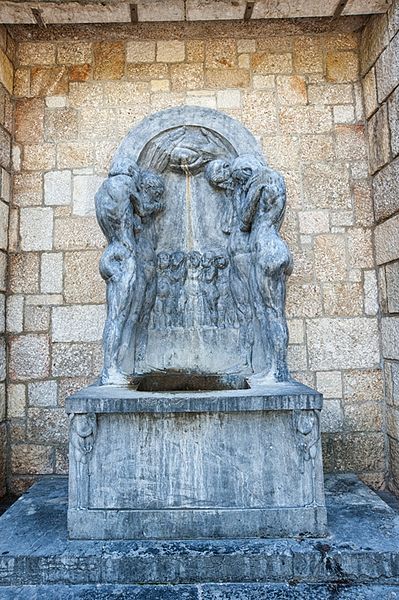 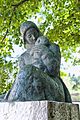 Vrelo života je preživjelo dva svjetska rata
Bio je naajveća atrakcija na 30. izložbi u Beču
Stoji pred bolnicom u Drnišu 
To je djelo od Ivana Meštrovića
ZANIMLJIVOSTI
U njegovim Otavicama su i zgrade antimalarićne ambulante i osnovne škole koji su danas 
zaštićeni spomenici kulture i u državnom su vlasništvu.Izgrađeni su po Meštrovićevim
zamislima u razdoblju od 1928. do 1932. I ambulanta i osnovna škola su uništene za vrijeme 
Velikosrpske okupacije Otavica u Domovinskom ratu.
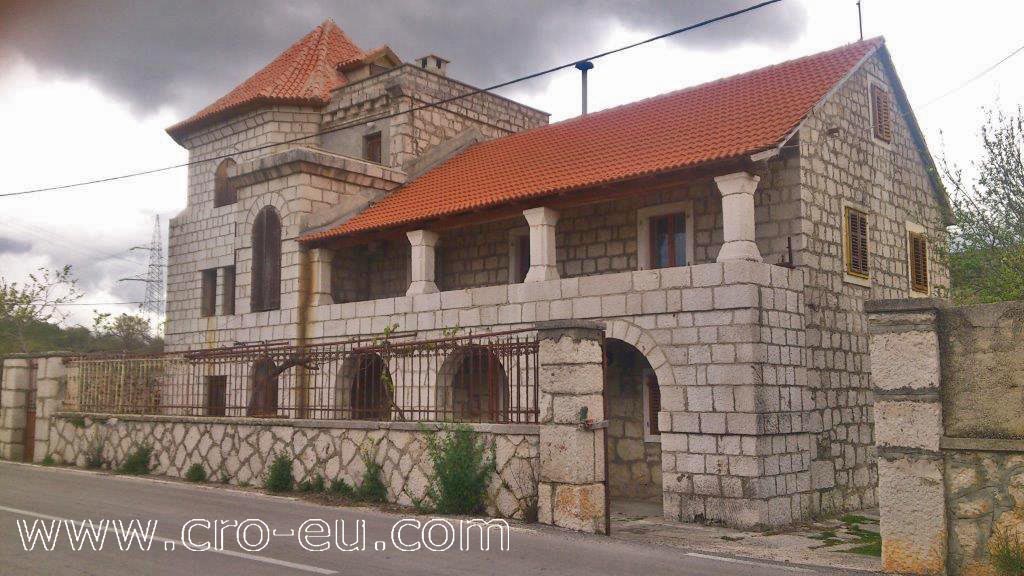 HVALA NA PAŽNJI!!!